John 1
Meeting the Logos
John 1
Unusual because:
Events not mentioned in the other gospels
Written later than the other gospels
Written to a Greco-Roman audience
21:25
John 1
Unusual because:
Events not mentioned in the other gospels
Written later than the other gospels
Written to a Greco-Roman audienceook
21:25
21:25 And there are also many other things which Jesus did, which if they were written in detail, I suppose that even the world itself would not contain the books which were written.
John 1
Unusual because:
Events not mentioned in the other gospels
Written later than the other gospels
Written to a Greco-Roman audience
21:25
Written by John the disciple
John 1
1:1 In the beginning was the Word, and the Word was with God, and the Word was God.
John 1
1:1 In the beginning was the Word, and the Word was with God, and the Word was God.
Logos – Greeks used as the reason 
              for all things
John 1
1:1 In the beginning was the Word, and the Word was with God, and the Word was God.
Logos – Greeks used as the reason 
              for all things
           – Hebrews used “word” to                  refer to revelation
John 1
1:1 In the beginning was the Word, and the Word was with God, and the Word was God.
= the trinity
John 1
1:1 In the beginning was the Word, and the Word was with God, and the Word was God.
= the trinity
God=self existent
John 1
1:1 In the beginning was the Word, and the Word was with God, and the Word was God.
= the trinity
God=self existent
God=personal
John 1
1:1 In the beginning was the Word, and the Word was with God, and the Word was God.
= the trinity
God=infinite
God=self existent
God=personal
John 1
1:1 In the beginning was the Word, and the Word was with God, and the Word was God. 2 He was in the beginning with God. 3 All things came into being by Him, and apart from Him nothing came into being that has come into being.
Not that God is nature
John 1
1:1 In the beginning was the Word, and the Word was with God, and the Word was God. 2 He was in the beginning with God. 3 All things came into being by Him, and apart from Him nothing came into being that has come into being.
What if God is nature?
What if God is nature?

Joseph Campbell’s monism
John 1
1:1 In the beginning was the Word, and the Word was with God, and the Word was God. 2 He was in the beginning with God. 3 All things came into being by Him, and apart from Him nothing came into being that has come into being.
John 1
1:1 In the beginning was the Word, and the Word was with God, and the Word was God. 2 He was in the beginning with God. 3 All things came into being by Him, and apart from Him nothing came into being that has come into being.
What if God is nature?
John 1
If God is nature:
 - he is guilty of all
 - nature is as it should be
 - No basis for struggling    against evil
 - No need for forgiveness
1:1 In the beginning was the Word, and the Word was with God, and the Word was God. 2 He was in the beginning with God. 3 All things came into being by Him, and apart from Him nothing came into being that has come into being.
What if God is nature?
John 1
Ancient creation myths… 
Naturalism 
Gen. 1:3 Then God said,    “Let there be light”; and     there was light…
1:1 In the beginning was the Word, and the Word was with God, and the Word was God. 2 He was in the beginning with God. 3 All things came into being by Him, and apart from Him nothing came into being that has come into being.
John 1
Ancient creation myths… 
Naturalism 
Gen. 1:3 Then God said,    “Let there be light”; and     there was light…
1:1 In the beginning was the Word, and the Word was with God, and the Word was God. 2 He was in the beginning with God. 3 All things came into being by Him, and apart from Him nothing came into being that has come into being.
by fiat
John 1
Ancient creation myths… 
Naturalism 
Gen. 1:3 Then God said,    “Let there be light”; and     there was light…
1:1 In the beginning was the Word, and the Word was with God, and the Word was God. 2 He was in the beginning with God. 3 All things came into being by Him, and apart from Him nothing came into being that has come into being.
by fiat
“ex nihilo”
What do naturalists say?
“Almost everyone now believes that the universe, and time itself, had a beginning at the Big Bang.”
Stephen Hawking
(Agnostic physicist)

Stephen Hawking and Roger Penrose, The Nature of Space and Time, The Isaac Newton Institute Series of Lectures (Princeton, N.J.: Princeton University Press, 1996), 20. Lucasian Professor of Mathematics at the University of Cambridge for 30 years.
“At this singularity, space and time came into existence; literally nothing existed before the singularity, so, if the Universe originated at such a singularity, we would truly have a creation ex nihilo [or “out of nothing”]. The singularity is to be regarded as being on the ‘boundary’ of space-time.”
John Barrow
(Agnostic physicist)

Barrow, John D., and Frank J. Tipler. The Anthropic Cosmological Principle. Oxford [Oxfordshire: Oxford UP], 1986. 442. Research Professor of Mathematical Sciences at the University of Cambridge.
The nothing before the big bang really is “no thing”—neither matter nor space. Nothing.
Paul Davies
(Agnostic physicist)
Cosmic Jackpot: Why Our Universe Is Just Right for Life
“The most reasonable belief is that we came from nothing, by nothing, and for nothing.”
Quentin Smith
(Atheistic Philosopher)

Craig, William Lane., and Quentin Smith. Theism, Atheism, and Big Bang Cosmology. Oxford [England: Clarendon, 1993. 135. Professor of Philosophy at Western Michigan University.
“The most reasonable belief is that we came from nothing, by nothing, and for nothing.”
Quentin Smith
(Atheistic Philosopher)

Craig, William Lane., and Quentin Smith. Theism, Atheism, and Big Bang Cosmology. Oxford [England: Clarendon, 1993. 135. Professor of Philosophy at Western Michigan University.
Nothing creating everything?
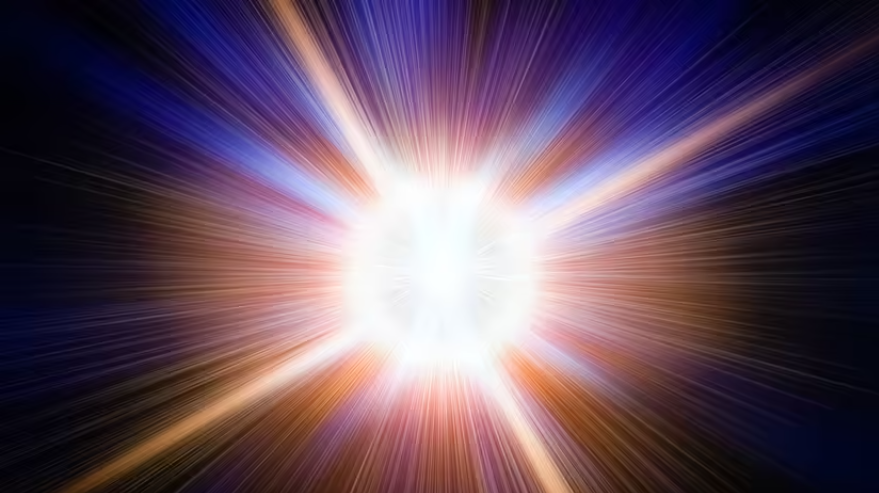 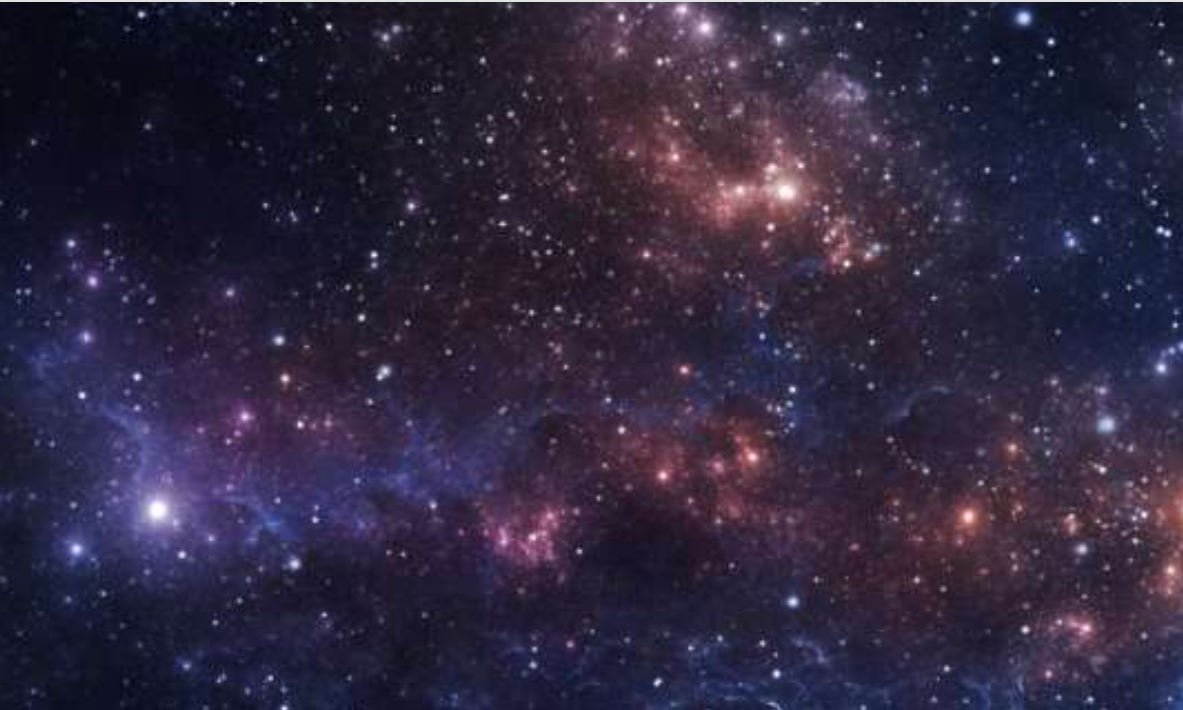 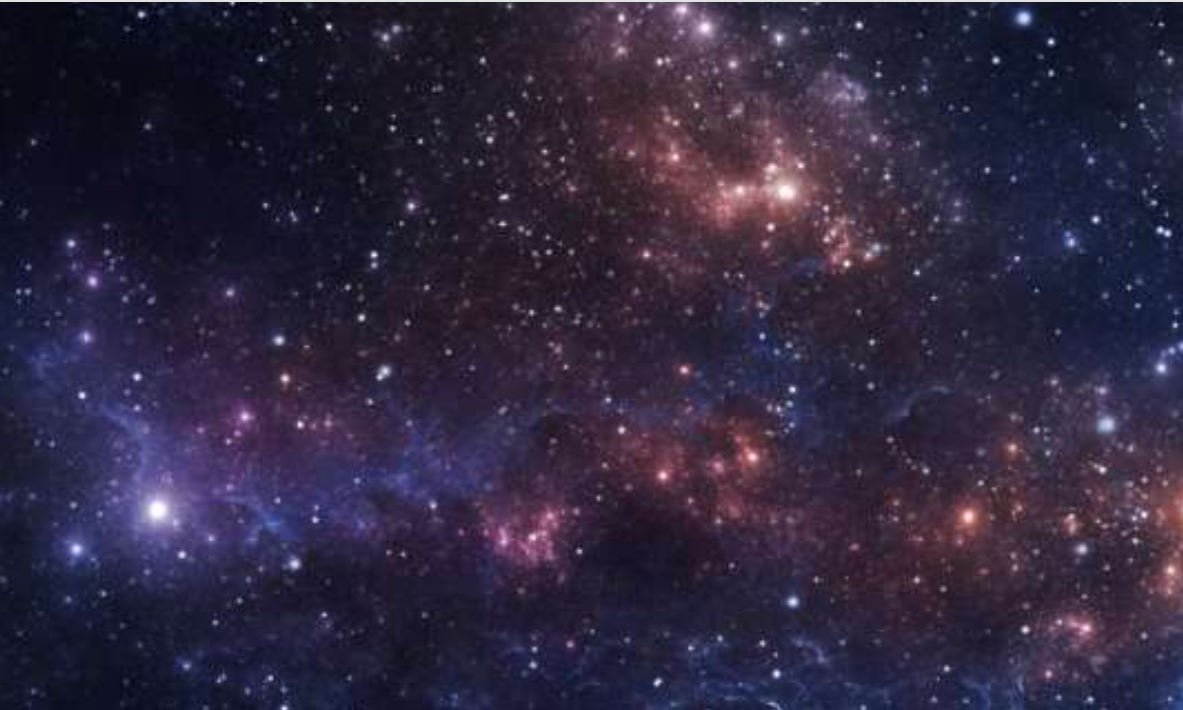 Nothing creating everything?
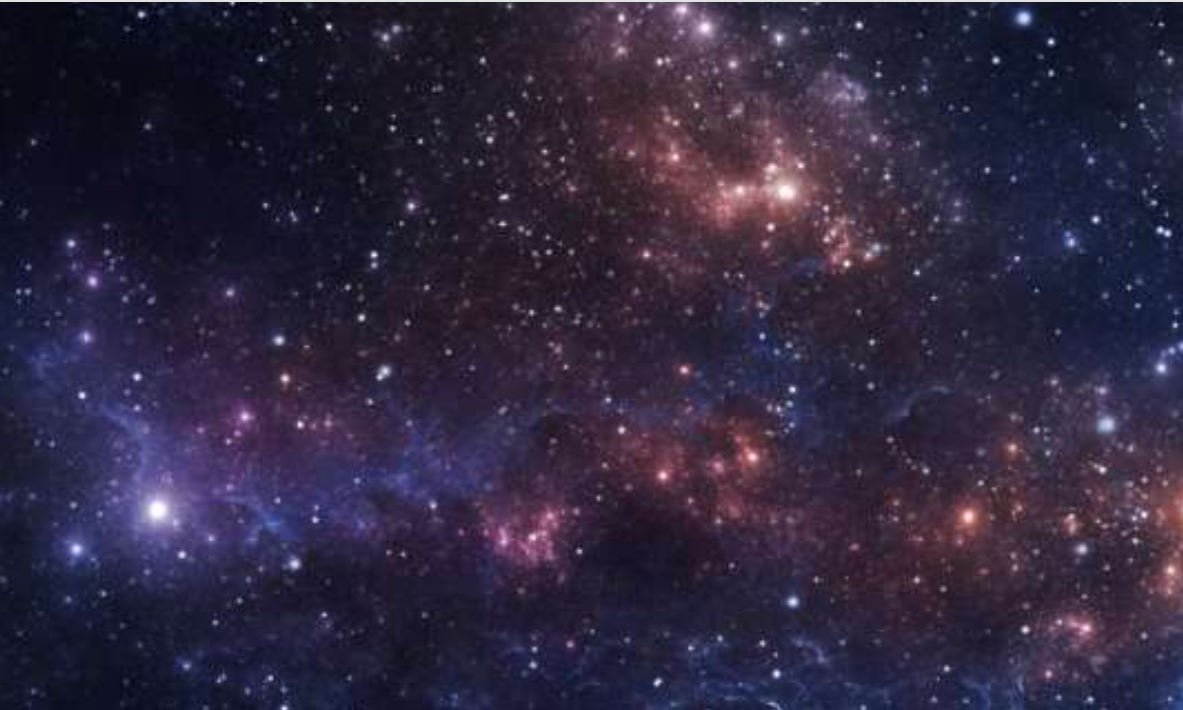 Nothing creating everything?
John 1
1:1 In the beginning was the Word, and the Word was with God, and the Word was God. 2 He was in the beginning with God. 3 All things came into being by Him, and apart from Him nothing came into being that has come into being.
John 1
Ancient creation myths… 
Gen. 1:3 Then God said,    “Let there be light”; and     there was light… 
The power of the word
1:1 In the beginning was the Word, and the Word was with God, and the Word was God. 2 He was in the beginning with God. 3 All things came into being by Him, and apart from Him nothing came into being that has come into being.
John 1
An infinite creator God
Pre-dated the U.
Infinite
Eternal
Extra-dimensional
Owner = Sovereign
Not subject to    physical cause and    effect
1:1 In the beginning was the Word, and the Word was with God, and the Word was God. 2 He was in the beginning with God. 3 All things came into being by Him, and apart from Him nothing came into being that has come into being.
John 1
1:1 In the beginning was the Word, and the Word was with God, and the Word was God. 2 He was in the beginning with God. 3 All things came into being by Him, and apart from Him nothing came into being that has come into being.
John 1
1:1 In the beginning was the Word, and the Word was with God, and the Word was God. 2 He was in the beginning with God. 3 All things came into being by Him, and apart from Him nothing came into being that has come into being.
John 1
1:1 In the beginning was the Word, and the Word was with God, and the Word was God. 2 He was in the beginning with God. 3 All things came into being by Him, and apart from Him nothing came into being that has come into being.
1:14 And the Word became flesh, and dwelt among us, and we beheld His glory, glory as of the only begotten from the Father, full of grace and truth.
John 1
4 In Him was life, and the life was the light of men. 
5 And the light shines in the darkness, and the darkness did not comprehend it.
The bringer of “life” and “light”
John 1
4 In Him was life, and the life was the light of men. 
5 And the light shines in the darkness, and the darkness did not comprehend it.
The bringer of “life” and “light”
zoe = spiritual life
John 1
4 In Him was life, and the life was the light of men. 
5 And the light shines in the darkness, and the darkness did not comprehend it.
The bringer of “life” and “light”
zoe = spiritual life
      = oneness with             God
John 1
4 In Him was life, and the life was the light of men. 
5 And the light shines in the darkness, and the darkness did not comprehend it.
The bringer of “life” and “light”
zoe = spiritual life
      = oneness with             God
John 1
4 In Him was life, and the life was the light of men. 
5 And the light shines in the darkness, and the darkness did not comprehend it.
The bringer of “life” and “light”
zoe = spiritual life
      = oneness with             God
zoe has an enlightening effect when we come in contact with it
John 1
4 In Him was life, and the life was the light of men. 
5 And the light shines in the darkness, and the darkness did not comprehend it.
John 1
6 There came a man sent from God, whose name was John. 
7 He came as a witness, to testify about the Light, so that all might believe through him. 
8 He was not the Light, but he came to testify about the Light.
John 1
9 There was the true Light which, coming into the world, enlightens every man. 
10 He was in the world, and the world was made through Him, and the world did not know Him.
11 He came to His own, and those who were His own did not receive Him.
John 1
12 But as many as received Him, to them He gave the right to become children of God, even to those who believe in His name,
John 1
12 But as many as received Him, to them He gave the right to become children of God, even to those who believe in His name,
John 1
12 But as many as received Him, to them He gave the right to become children of God, even to those who believe in His name, 
13 who were born not of blood, nor of the will of the flesh, nor of the will of man, but of God.
John 1
12 But as many as received Him, to them He gave the right to become children of God, even to those who believe in His name, 
13 who were born not of blood, nor of the will of the flesh, nor of the will of man, but of God.
John 1
12 But as many as received Him, to them He gave the right to become children of God, even to those who believe in His name, 
13 who were born not of blood, nor of the will of the flesh, nor of the will of man, but of God.
John 1
12 But as many as received Him, to them He gave the right to become children of God, even to those who believe in His name, 
13 who were born not of blood, nor of the will of the flesh, nor of the will of man, but of God.
John 1
12 But as many as received Him, to them He gave the right to become children of God, even to those who believe in His name, 
13 who were born not of blood, nor of the will of the flesh, nor of the will of man, but of God.
John 1
12 But as many as received Him, to them He gave the right to become children of God, even to those who believe in His name, 
13 who were born not of blood, nor of the will of the flesh, nor of the will of man, but of God.
the will of a husband NIV
John 1
12 But as many as received Him, to them He gave the right to become children of God, even to those who believe in His name, 
13 who were born not of blood, nor of the will of the flesh, nor of the will of man, but of God.
John 1
12 But as many as received Him, to them He gave the right to become children of God, even to those who believe in His name, 
13 who were born not of blood, nor of the will of the flesh, nor of the will of man, but of God.
John 1
14 And the Word became flesh, and dwelt among us, and we saw His glory, glory as of the only begotten from the Father, full of grace and truth.
John 1
17 For the Law was given through Moses; grace and truth were realized through Jesus Christ.